Advances in Cryospheric Prediction in Alaska
Jessica Cherry, Katrina Bennett
Tom Heinrichs, Eric Stevens, 
Carl Dierking, Jiang Zhu
University of Alaska Fairbanks 

NOAA Satellite Science Week
Feb, 2015
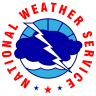 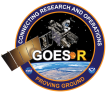 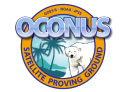 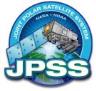 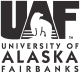 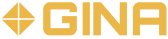 High Latitude Proving Ground
Using Science and Technology to improve prediction of weather, hydrology, sea ice, and other aspects of the cryosphere for NWS
Leveraging University of Alaska Fairbanks’ proximity to Arctic, GINA infrastructure and capabilities, CI partnerships and algorithms, and NWS liaisons to move imagery, products, and model output to WFOs, APRFC, and Alaska Aviation Wx Units, as well as provide training and feedback  
Example shown for using imagery-derived snow cover extent products with snowmelt runoff models at AKRFC. Still working to get this operational (proposed initiative)
Other cryospheric applications say of products such as RGBs, DNB have been very successful but may not be fused with NWP at this time: they are useful for validation. Both imagery and profiling instrument data have the potential for NWP assimilation for cryospheric applications and upcoming plans are discussed, including forecasting the Cold Air Aloft problem
Science focus on Snow Cover initiative this year while building up capacity with AAWU and WFOs for next statewide initiative. Technology focus is on implementing Sandy Supplement hardware upgrades in Fairbanks, Fox, and Anchorage to capitalize on in-state location for minimizing data latency
1
MODIS Estimates of Fractional Snow Cover Extent for Forecasting Models in Interior Alaska
Katrina Bennett*, Jessica Cherry, 
Scott Lindsay and staff of  APRFC
*Now a post-doc at Los Alamos National Lab

NOAA Satellite Science Week
Feb, 2015
Supported by GOES-R Proving Ground
Introduction
MODIS remotely sensed snow cover for Alaska has not been verified within modeling frameworks being used in Alaska to forecast streamflow
This project tested the use of two separate algorithms for capturing snow cover extent (SCE) in Alaskan river basins: MOD10A1 and MODSCAG
3
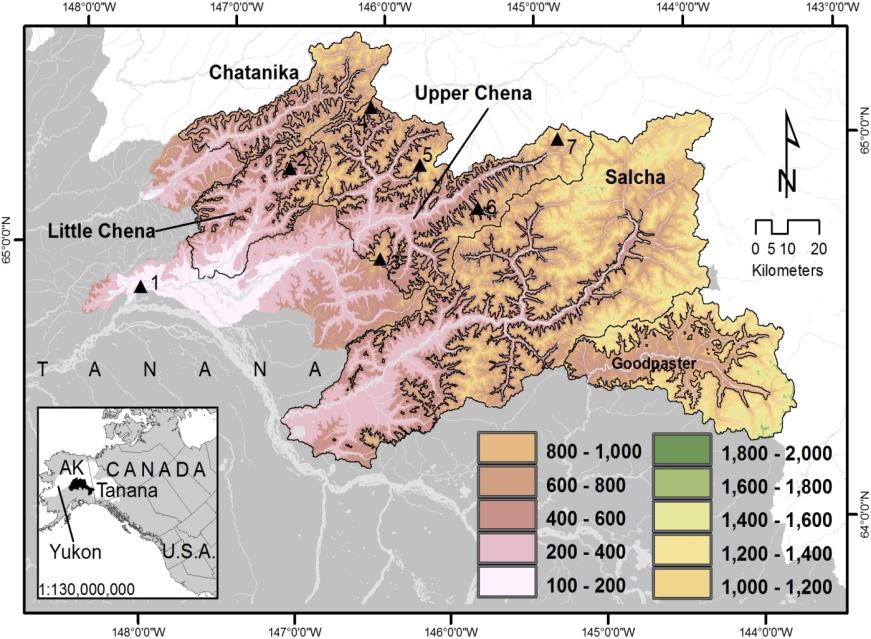 4
Methods
MODIS products were obtained from agencies
Terra MOD10A1, version 5, daily, 500 m, National Snow and Ice Data Center)
Available to public
MODSCAG, 500 m, daily, NASA Jet Propulsion Laboratory’s Snow Data System Portal (http://snow.jpl.nasa.gov/)
Not currently available to public, requires user/pwd access
5
Methods
Preprocessing of data is necessary to obtain the tree-corrected SCE values:

		SCEfadj = SCEf / 1 - Fveg 

MOD10A1 data products were collected from 2000-2013 March 1-15th, and averaged
All values difference from 100; composited
MODSCAG
Vegetation data layer provided with product was used, dynamic adjustment for each SCE pixel in all days and years
In both cases the results are constrained to 100% SCE when exceeded.
6
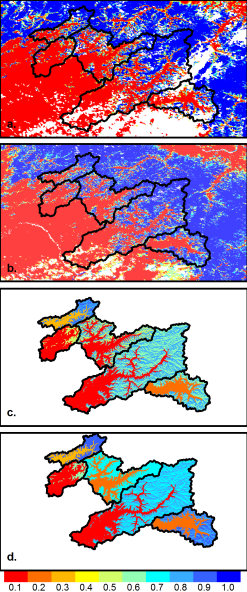 MOD10A1
APRFC CHPS
MODSCAG
Model framework used to run the SAC-SMA model and SNOW17 for river forecasting in Alaska
The model framework was adjusted to allow for the ingestion of the gridded MODIS data products
All data for both algorithms 2000-2010 were input into CHPS and clipped for basins of interest
MOD10A1
MODSCAG
May 15th, 2001. Values range from 0.1 to 1, or 10% to 100% snow cover.
7
[Speaker Notes: a) Areal extent of snow cover in the CHPS model framework based on the a) MOD10A1 corrected, b) MODSCAG corrected and the lumped snow cover extent based on c) MOD10A1 uncorrected, and d) MOD10A1 corrected for all basins for May 15th, 2001. Values range from 0.1 to 1, or 10% to 100% snow cover.]
SNOW17
SNOW17 contains an areal depletion curve that theoretically represents snow depletion
The curve was superseded by the gridded observations
Because of this, the snow model were recalibrated to adjust some minor factors relating to slope, elevation, aspect and forest cover
8
Results
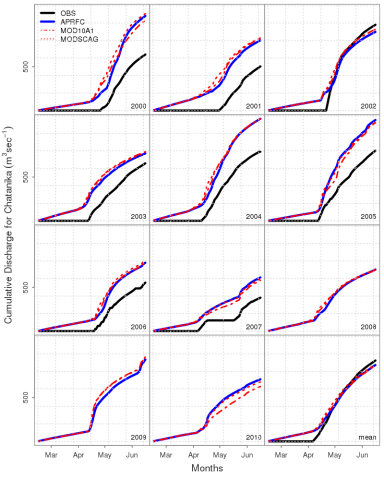 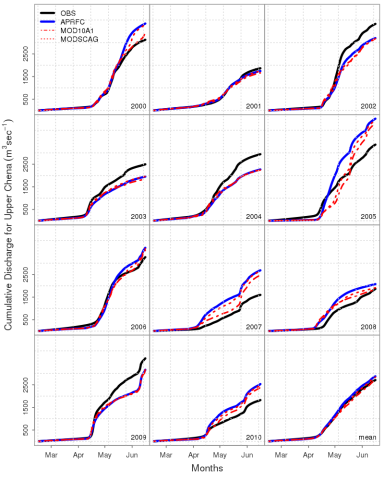 9
[Speaker Notes: Cumulative Discharge for Chantaniki and Upper Chena River basins observed (black line), simulated with no assimilation (blue), the same with MOD10A1 and (red dashed) and with MODSCAG (red dotted)]
Results
10
Conclusion
Remotely sensed observations of SCE are useful for many reasons, not just for improved internal model results
Visualization of snow during melt season would be very useful for forecasters
Basins where streamflow data observations are poor and basins calibrations were weak showed the greatest improvement
This holds promise for the application of MODIS products in ungauged basins of the north
The two products performed similarly, with a slightly more robust result in poorly calibrated basins for the MODSCAG product
Improvements in assimilation capabilities need to be accompanied by improved model physics
11
Proposed Snow Cover Initiative
Move this into operational
Move into VIIRS-based products
Move into the direction of physics-based snow models with the APRFC’s CHPS-FEWS modeling system
Work with NOHRSC to evaluate their snow products in Alaska, for consumption by APRFC
12
Other Upcoming Plans
Continuing to upgrade hardware to improve capacity and reduce latency
Focus on product improvement, data assimilation, evaluation,  training with AAWU
Continue to act as product evaluators and training liaisons for WFOs and other units
Explore potential H8 product evaluation for Alaska
Support development of the Arctic Testbed with a joint FTE
Support implementation of new CI products such as ice modeling and other cryospheric applications
13
Questions?
14